資料2-2
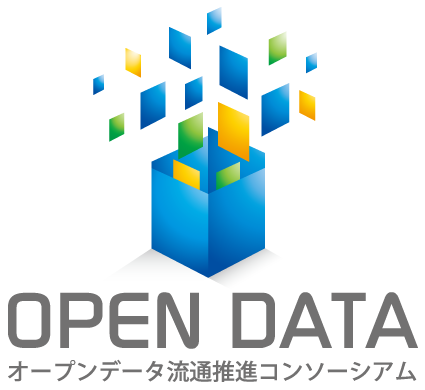 平成25年度技術委員会
オープンデータ流通推進コンソーシアム第2回技術委員会 Agenda
2014.02.14オープンデータ流通推進コンソーシアム 事務局
本年度のミッション
規格等の精査
外部仕様書の精査
技術ガイドの整理・拡充
普及のための周辺ツール整備
開発者向けツール・マニュアル等
各種実証事業との連携
ボキャブラリやAPI整備に関する精査・技術的なアドバイス
標準化活動
ベストプラクティスの整備・提案
2
第1回技術委員会で頂いたご意見
アプリケーションコンテストについて
技術委員会賞を作れないか  事務局より2月3日にご案内
技術ガイドについて
敷居を下げた、わかりやすい導入が必要  資料2-5の素案に反映
情報流通連携基盤外部仕様書について
ボキャブラリの整備ポリシをどうするか 資料2-6にて説明
その他
コンソーシアムによるオープンデータ宣言を出してはどうか 12月10日に実施されたシンポジウムにて、越塚主査より提案
オープンデータの評価指標が必要ではないか  資料2-7にて素案作成
3
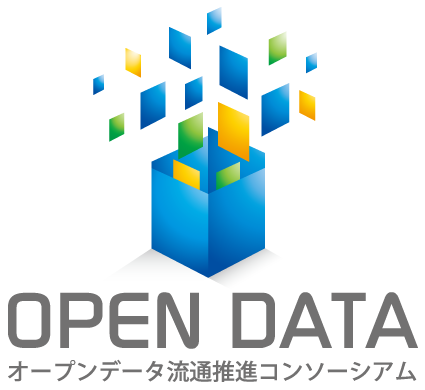